Preferred System Implementation 
Vendor Since 1990
Courtland Consulting
Child Support Services
Plan      Develop      Implement      Support
Stakeholder Communication & Change Management Strategies
Collaborative Partnerships with Cohesive & Dynamic Teams
System Implementation, Training & Customer Support
System User Community to Project Team
IV-D Directors toChief Information Officers
IV-D Program to 
Interface Partners
Partner Collaboration
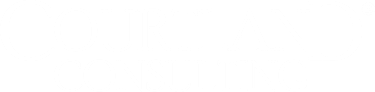 Managers to Front Line Workers
Vendor to Vendor
Project Management 
Office to Developer
State to Local Government
to Courts & Stakeholders
Trainers to Site Support
Our Commitment
PROJECT
SUCCESS


Job
Satisfaction


Higher
Productivity



Engagement
of Users
Help leaders and end users embrace change and utilize new technology to improve job satisfaction, retention and provide outstanding service to the public

Leverage and sustain a strong communication strategy that is constant during the entire project lifecycle resulting in higher productivity and continuous movement forward with project goals

Practice a proven implementation method that is focused on the users to motivate, inspire and engage
User-Focused Implementation
Communication Strategy
State of Michigan
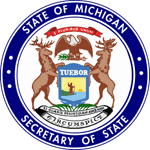 MiCSES Statewide Child Support Project
Status: Active
1990 – 2003: Implementation of new system, Courtland provided Conversion, Application Development, Business Analysts, Subject Matter Experts, Testing, Training, Site Support and Helpdesk services. 
2004 - Present the MICSES project has transitioned to maintenance mode, Courtland continues to provide Business Analysts, Subject Matter Experts, Testing and Training staff. 
Partner: Accenture
State of New Jersey
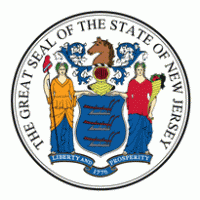 NJKids Statewide Child Support Project
Duration: 2006 -2017
During initial implementation Courtland was responsible for Conversion, Implementation, Site Support, Training and Help Desk services. 
 After project completion in 2011, Courtland provided Staff Augmentation support for the 2500 users in Finance, Probation, CWA and Family Offices throughout the State until the end of 2017. 
Partner: Protech Solutions
State of Delaware
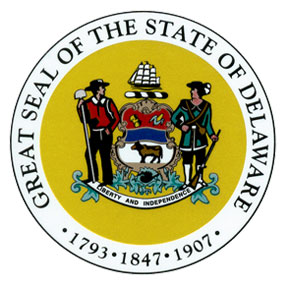 Delaware Statewide Child Support Project
Status: Complete
Duration: 2010 – 2014
Scope: Statewide Child Support Implementation, Training, Help Desk and Business Analysts for 800 users
Partner: Conduent
State of South Carolina
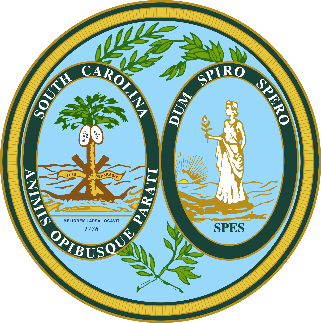 South Carolina Statewide Child Support Project
Duration: 2015 to present 
Statewide Child Support Project Management, Implementation, Site Support, Deployment, Training and Helpdesk for 46 counties and 800 users
Partner: Conduent
State of Nevada
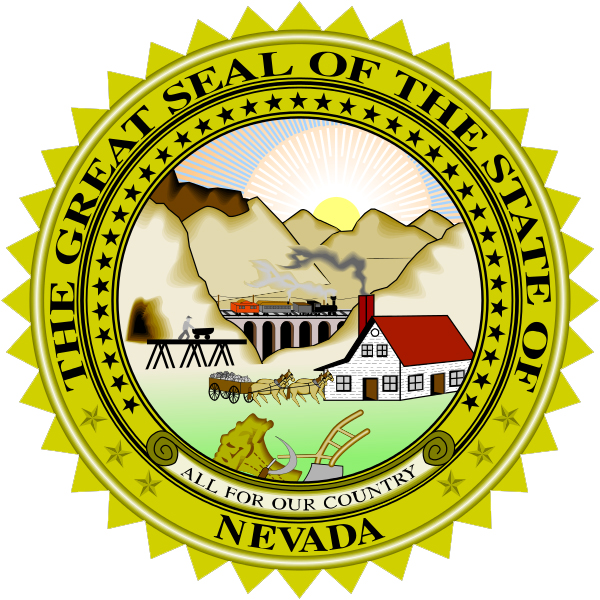 Nevada Statewide Child Support Project
Duration: 2019 to present 
Statewide Child Support Implementation, Training, User
   Support & Help Desk Services for 500 users.
Partner: Protech Solutions
Michigan Supreme Courts/Circuit Courts
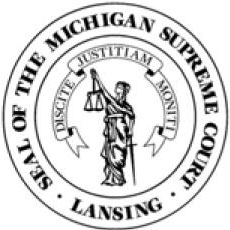 Impact Evaluations 
Duration: 2001 – 2018
Conducted evaluations of grant funded court improvement projects aimed at improving the child support program. 
Focused on alternative methods of dispute resolution, unique partnerships, and non-adversarial approaches
Federal Office of Child Support Enforcement
National & Regional Non-Profit Organizations
Courtland provides web design & development for the following organizations: 
ERICSA: Eastern Regional Interstate Child Support Association
MIFSC: Michigan Family Support Council 
NTCSA: National Tribal Child Support Association
NATCSD: National Association of Tribal Child Support Directors
WICSEC: Western Intergovernmental Child Support Engagement Council
Let’s Connect!
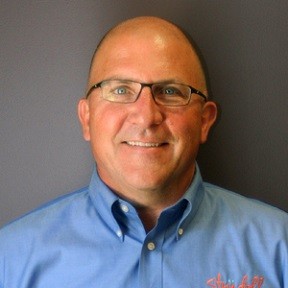 Steven Trudell, Owner & President
trudells@courtlandconsulting.com 
(517) 908-3941

Sharon Pizzuti, Executive Director 
pizzutis@courtlandconsulting.com 
(517) 908-3943
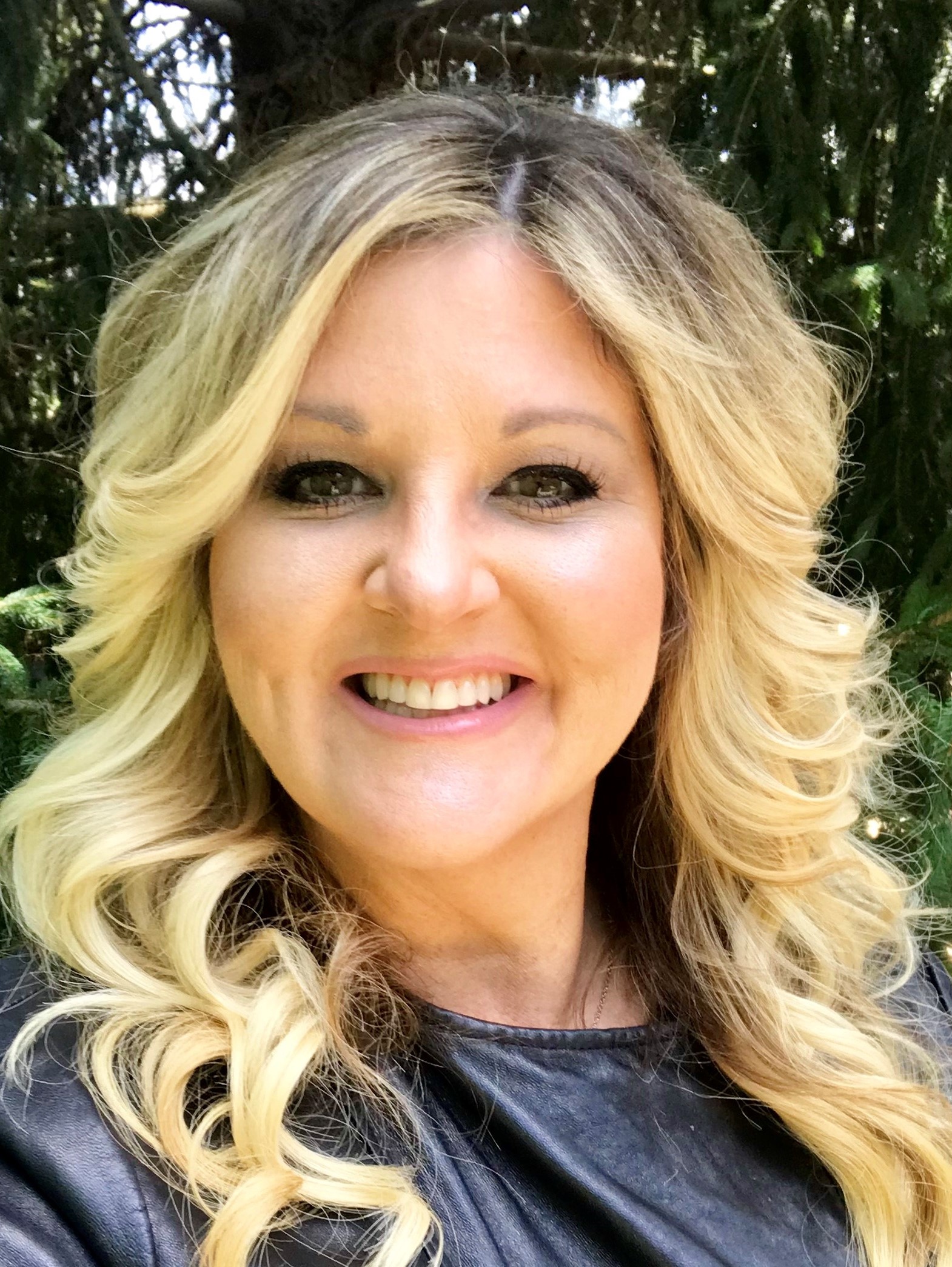 CourtlandConsulting.com

Facebook.com/CourtlandConsulting
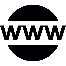 Twitter.com/CourtlandCares

Linkedin.com/company/courtland-consulting
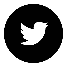 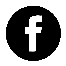 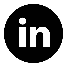